Пушкинская стихохимия
Презентация 
Автор ПономареваТ.В., учитель химии 
школа №20 г. Казани
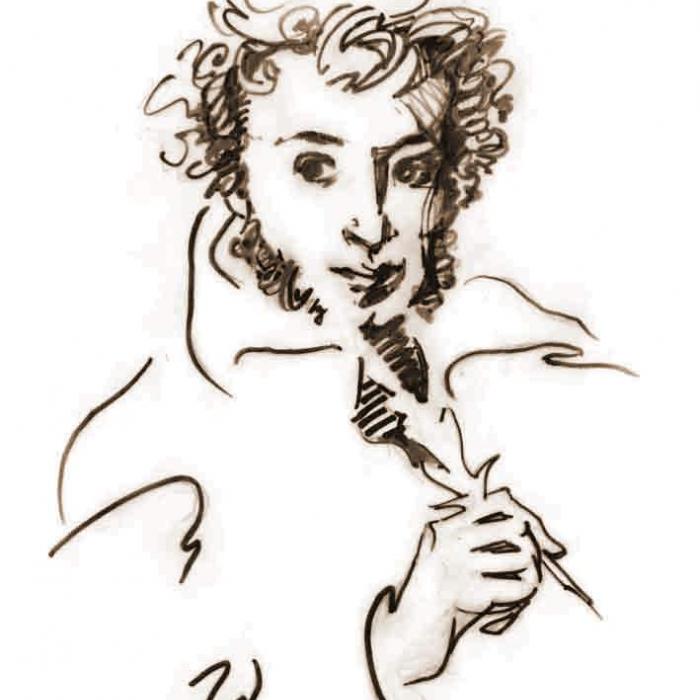 Органично вписались в канву стихов Пушкина химические термины. И появилась пушкинская стихохимия.
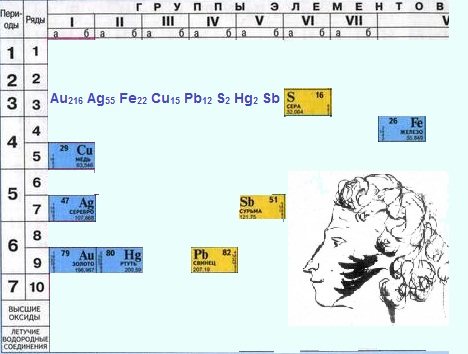 В результате анализа сочинений Пушкина была создана стихохимическая формула.  Индексы показывают частоту использования хим.элементов.
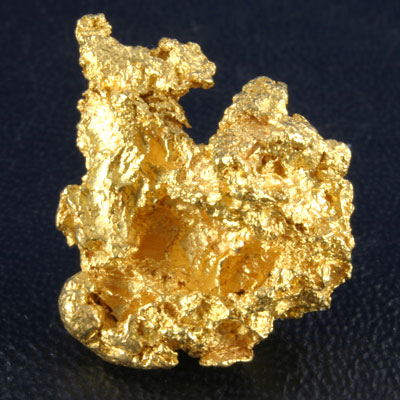 У Пушкина «золото» используется 216 раз. Например «Золотой петушок», «Золотая рыбка» и другие. Золотые эпитеты используются метафорически.
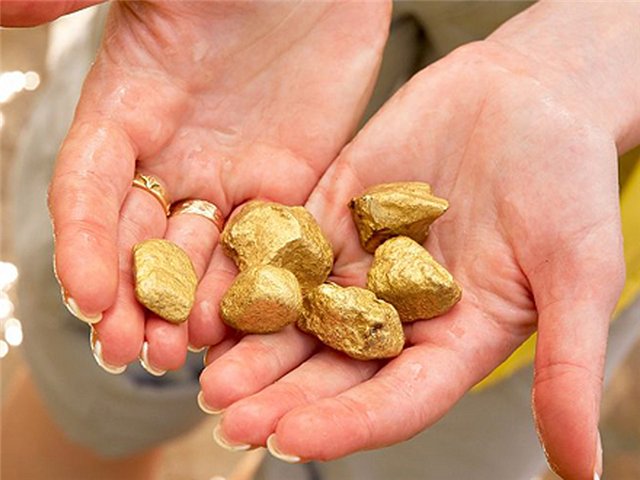 Златые крылья развивая,Волшебной нежной красотой Любовь явилась молодаяИ полетела предо мной.
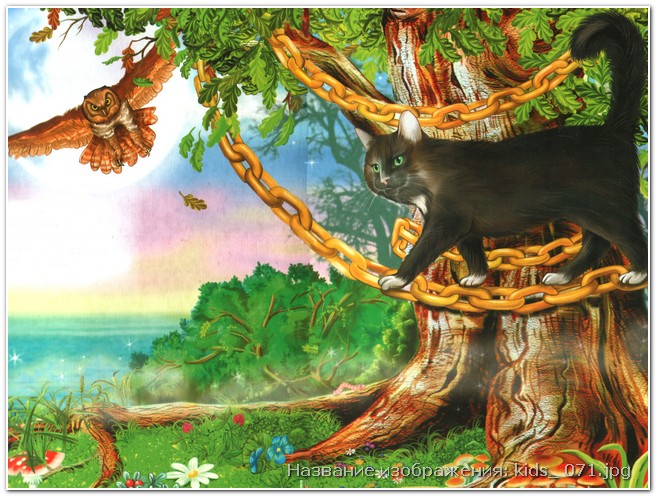 Златая цепь на дубе том…
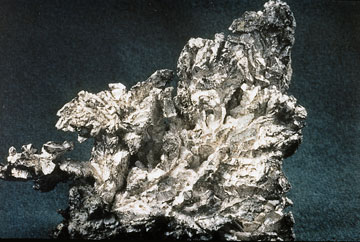 Серебро выступает в трех качествах: как ценный металл ,как материал полезный  в быту и как метафора.
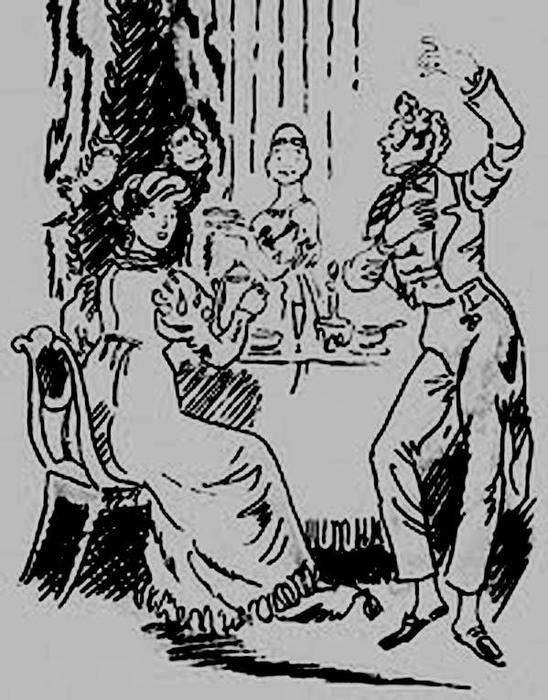 Морозной пылью серебрится Его бобровый воротник….



Он мне хотел язык засеребрить, Чтоб не прошла о нем худая слава…



деревьям в зимнем серебре…
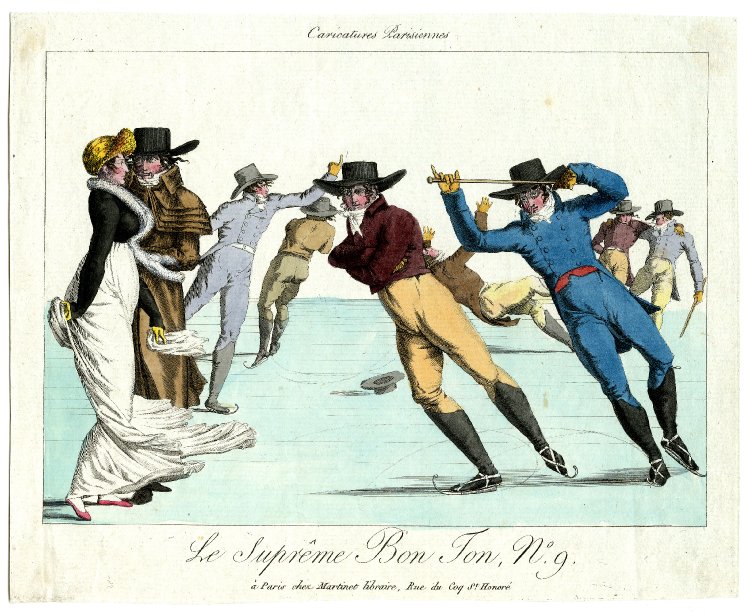 У Пушкина железо, в основном, употреблено по прямому назначению - предметному. Указываются железные доспехи, латы, кандалы, клетка, сундуки, ковшик, перо, а также то, что мы зовем коньками:
"Как весело, обув железом острым ноги,Скользить по зеркалу стоячих, ровных рек!"
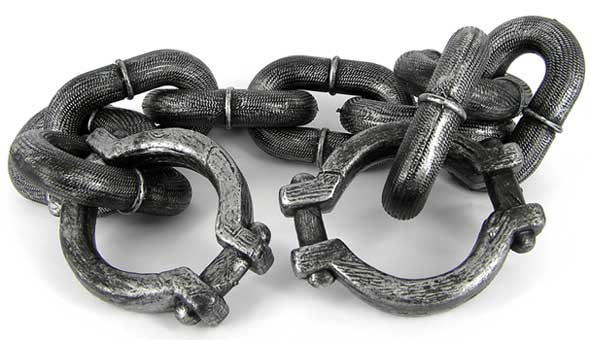 О мощный властелин судьбы!Не так ли ты над самой безднойНа высоте, уздой железнойРоссию поднял на дыбы?
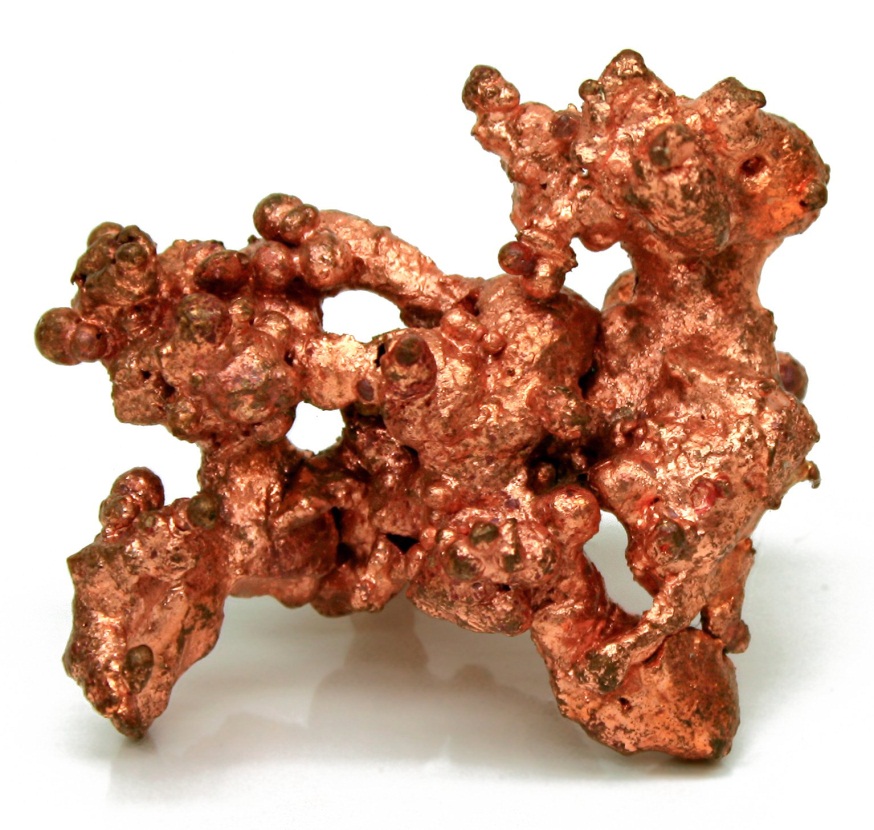 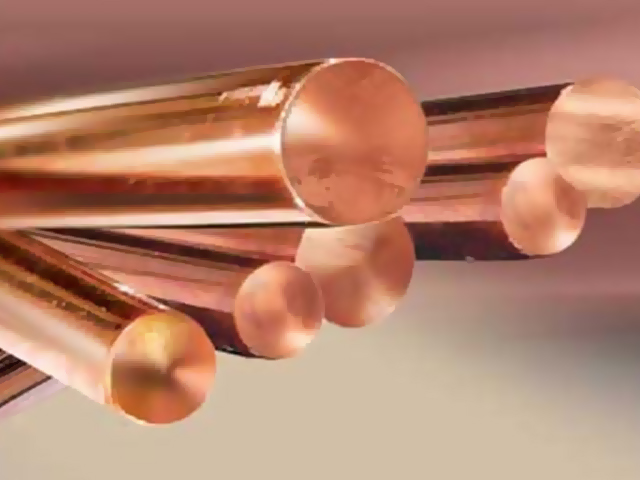 Медный термин используется предметно: «сиянье шапок этих медных,  Насквозь простреленных в бою»,  «Старик, закрыв святую книгу,  Застежки медные сомкнул»
Термин свинец использован в двух ипостасях:
1) предметной - в качестве свинцовых пуль;2) метафорической, отражающей: 
(а) - характерный для данного металла угрюмый сине-серый цвет и (б) - его тяжесть.
"Свинец врага в его вонзился грудь«

"И разлюбил он наконец И брань, и саблю, и свинец."

"Свинцовой бледностью покрыты,Уста огромные открыты…Метель, свинцовый свод небес..."
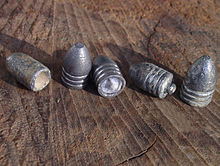 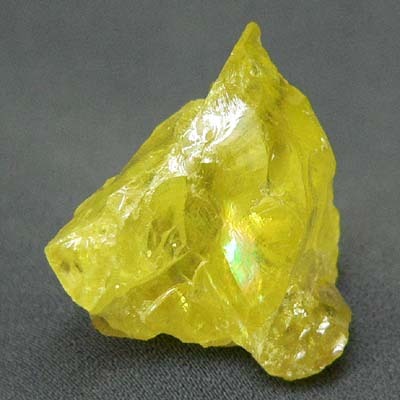 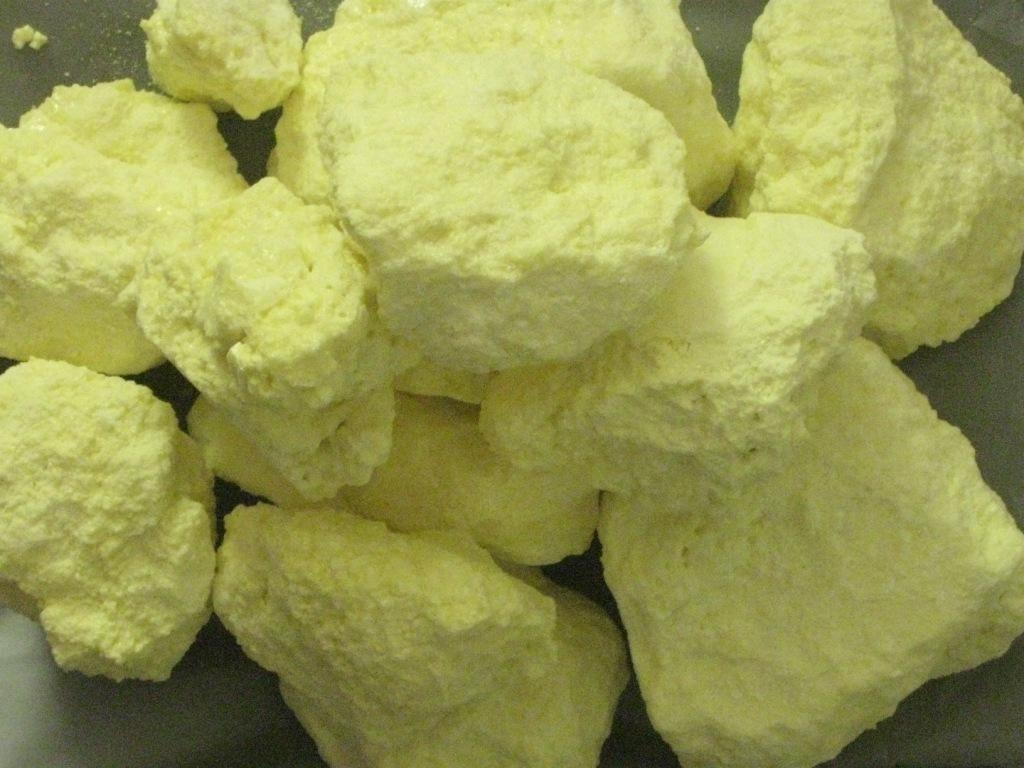 Сера упомянута дважды и оба раза как классический атрибут чистилища.
— Сегодня бал у сатаны —На именины мы званы —Смотри, как эти два бесенкаУсердно жарят поросенка,А этот бес — как важен он,Как чинно выметает вонОпилки, серу, пыль и кости.— Скажи мне, скоро ль будут гости? 
("Наброски к замыслу о Фаусте")
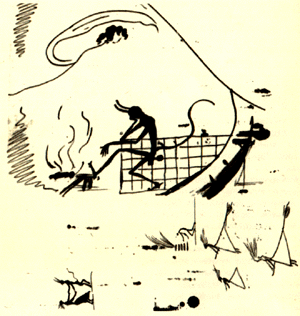 И в подражании эпизодам из "Ада" Данте:
"Тогда услышал я (о диво!) запах скверный;Как будто тухлое разбилось яйцо,Иль карантинный страж курил жаровней серной." 
Последнее сравнение несомненно связано с дорожными впечатлениями Пушкина-путешественника.
В погребах и сырых кладовых образуются многочисленные плесневые грибки. Они портят не только воздух этих помещений, но и бочки, стены, вообще все деревянные и каменные части погребов. Основательно уничтожить их можно частым окуриванием серой. Предварительно очищают от плесени все предметы, затем посреди помещения ставят жаровню с раскаленным углем, поверх кото­рого помещают сковороду с серой. Изолируя помещение от притока воздуха, дают возможность образующейся серной кислоте влиять в течение нескольких часов на плесень, после чего кладовые и погреба проветривают.
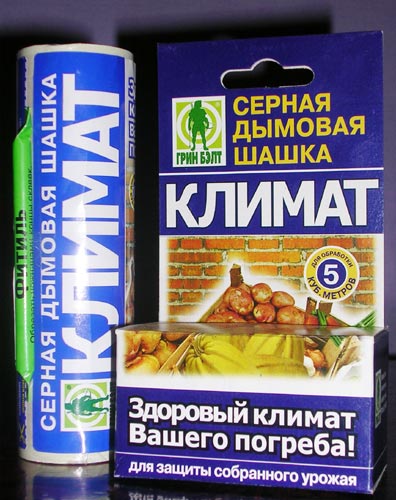 Русское название элемента - "сурьма"- произошло от турецкого "surme", что переводится как "натирание" или "чернение" бровей соединениями сурьмы. (По В.И. Далю, сурмить волоса, бороду, усы, а более всего брови - чернить сурмяным составом, сурмилами.) 
У Пушкина этот относительно редкий для стихохимии элемент встречен в "философической оде" "Усы" (1816 г.), обращенной к гусару: 
За уши ус твой закрученный,Вином и ромом окропленный,Гордится юной красотой, Не знает бритвы; выписноюОн вечно лоснится сурьмою,Расправлен гребнем и рукой.
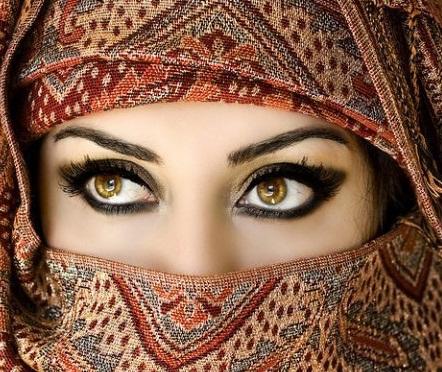 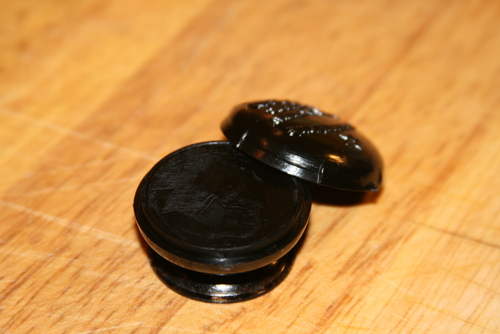 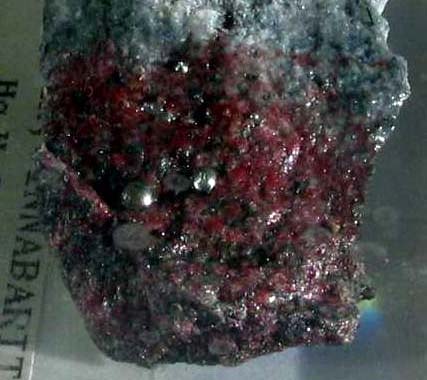 Раньше ртуть называли «меркурий».
В современном мире ртуть является символом азартных игр. Особо заядлые игроки носят с собой, на удачу, мускатный орех, наполненный ртутью и тщательно запечатанный. Говорят, что такой талисман помогает в картёжных играх и на скачках.
За старые грехи наказанный судьбой,Я стражду восемь дней, с лекарствами в желудке,С Меркурием в крови, с раскаяньем в рассудке - Я стражду - Эскулап ручается собой.
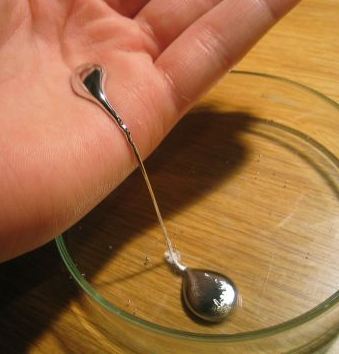 Пушкин выбрал божественный синоним «меркурий «для выражения пикантных ситуаций. В то время венерические заболевания лечили соединениями ртути.
Пушкин был весьма эмоциональным человеком, это известно . Он так же , как и этот единственный металл, который чутко реагирует на малейшее изменение температуры, отзывался на изменения в обществе и «жег сердца людей глаголом» (по Маяковскому). И в наше время есть люди «с меркурием в крови» в позитивном значении этого выражения. Например, лидер группы Queen  Фарух Булсара увидел родство с этим металлом и взял псевдоним Mercury. Его жизнеутверждающие песни ,его голос много лет находят отклик в сердцах людей.
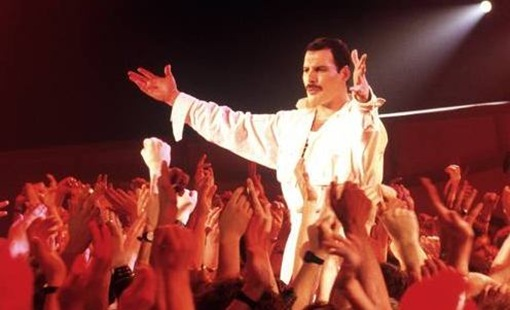